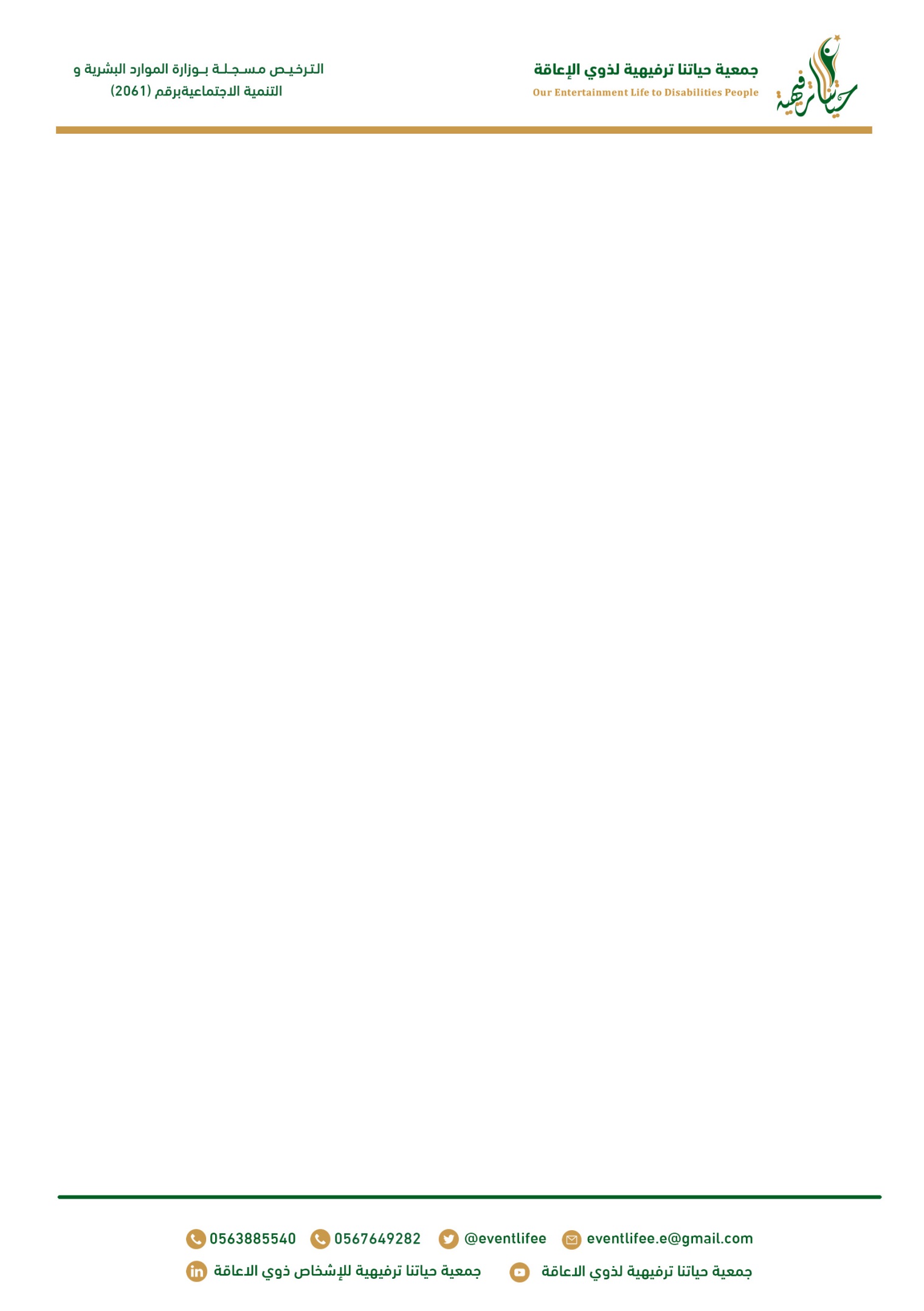 المحضر الثالث 2023

يوم الجمعة بتاريخ 16\جماد الثاني\1445 هجري الموافق بالميلادي 29\ ديسمبر \ 2023 في الساعة 6 ونص        
تم اعتماد اجتماع الجمعية العمومية العادية 
وكان كالتالي:
مقدمة.
عرض اللائحة الجديدة للجمعية لاعتماده.
عرض واعتماد مجلس الأمناء لعام 2024 م.
عرض تقرير مجلس الإدارة لعام 2023م والخطة التشغيلية لعام .2
عرض الميزانية المقترحة لعام 2024م والموافقة عليهم.
عرض الانشطة و البرامج ومشاريع لعام2024 .